A vascsoport
Elemei és tulajdonságai
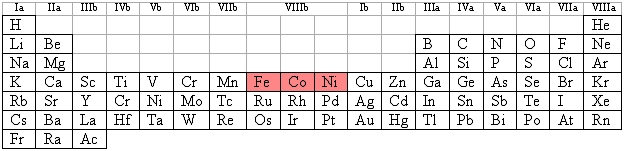 Vas
Kobalt
Nikkel
Nagy sűrűség
Nehézfémek
Olvadáspontjuk magas
Ferromágnesesség
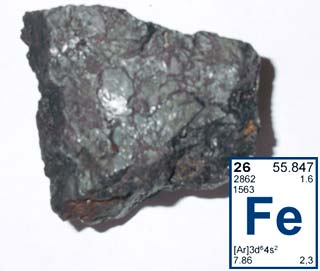 A vas
ezüstfehér, 
fémes fényű 
viszonylag lágy fém. 
az elektromosságot és a hőt jól vezeti
tiszta állapotban jól nyújtható, alakítható
nedves levegőn rozsdásodik, rozsdaréteg laza, lyukacsos szerkezetű, a vastárgy teljesen elpusztulhat, korrodálódhat
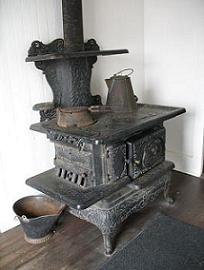 Kémiai tulajdonságai:
1. 
égő csillagszóróhoz hasonló a vaspor a lángban
4 Fe + 3 O2  = 2 Fe2O3

2. 
Vaspor+kénpor                         hevítés
Fe + S = FeS

3.
híg savakban (HCl, H2SO4) hidrogénfejlődés közben oldódik
Fe + HCl =
Fe + H2SO4  =
Az oldatot a Fe2+-ionok zöld színűre festik.
A levegő oxigénje hatására az oldat megsárgul.
A sárga színt a Fe3+-ionok okozzák.
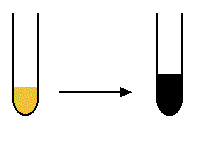 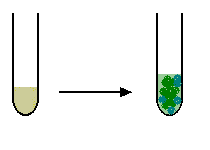 Kémiai tulajdonságai:
3. A tömény, oxidáló hatású savak a vas felületét passziválják (pl. a kénsav). 
4.
Lavoisier : a víz a hidrogén oxidja
A vas redukálja a vizet
4Fe + 4H2O = Fe3O4 + 4H2
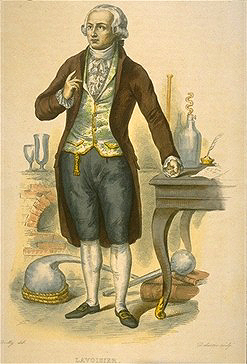 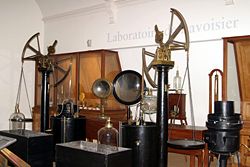 Előfordulás:
1. A növényekben fontos szerepet játszik a klorofill előállításában.

2.
A gerincesek szervezetében
 – így az emberében is – 
a vas a vér hemoglobinjában található. 
Hiánya vérszegénységet okozhat.
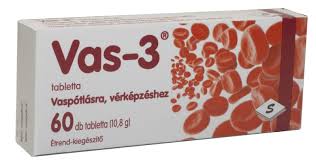 Előállítása: VASGYÁRTÁS
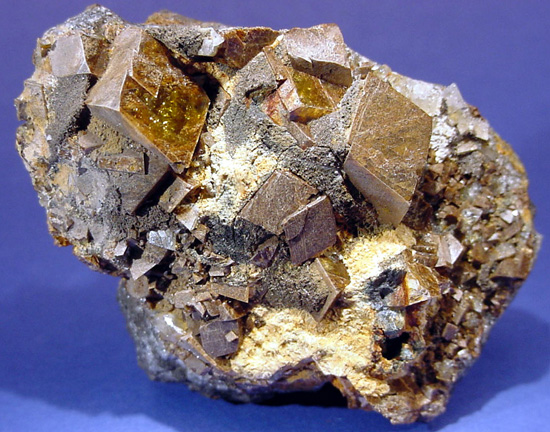 Ércei: 
a mágnesvasérc (magnetit)
 a vörösvasérc (hematit)
a barnavasérc (limonit)
vaspát (sziderit)
A vasgyártás lényege :
az ércek redukálószerrel (C, CO)
történő redukciója.
A nyersvas előállítása a nagyolvasztóban történik.
VASGYÁRTÁS
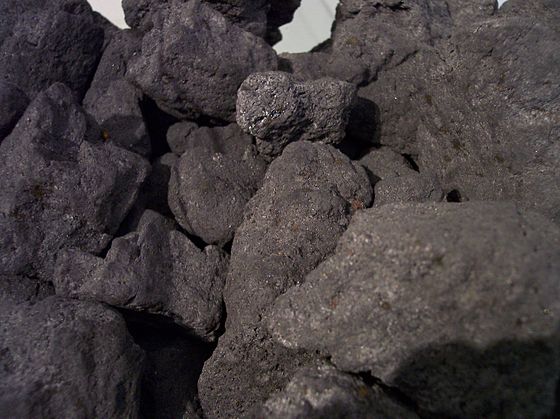 Anyagai:
a) a vasérc,b) a koksz,c) és a salakképző anyagok.
Segédanyag: a levegő.
A vasgyártás kémiai folyamatai:
1. A koksz égése: C+O2=CO2
2. A szén-dioxid redukciója:CO2 + C = 2CO
3. A szén-monoxid redukálja a vas-oxidot:
Fe2O3 +3CO = 2 Fe + 3 CO2
4. Az izzó szén is redukálja a vas-oxidot:
Fe2O3 +3C = 2 Fe + 3 CO
A megolvadt nyersvas a kohó aljába folyik.
VASGYÁRTÁS
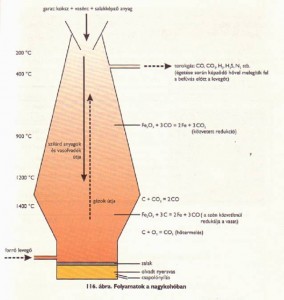 A nyersvas 
3–4 tömeg% szenet tartalmaz
kemény
 rideg anyag
nem kovácsolható
 nem hegeszthető
Szennyezései: C, P, Si, S
VASGYÁRTÁS videó
http://www.youtube.com/watch?feature=player_embedded&v=rV5i9OOKcFU
http://www.m79.eoldal.hu/cikkek/kemia-/vasgyartas.html
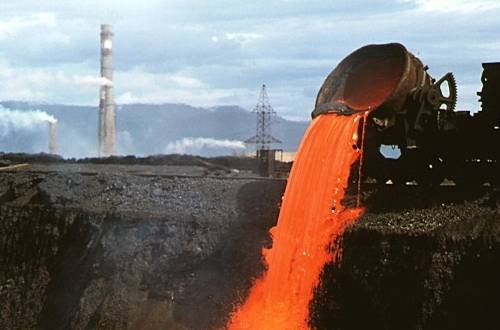 Az acélgyártás
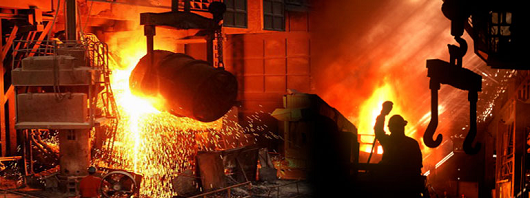 nyersanyaga a nyersvas
 terméke az acél , mely széntartalma 0,5–1,7 tömeg% között változik
Az acélgyártás lényege :
a nyersvas széntartalmának csökkentése
Az LD-konverteres eljárásnál:
 az olvadt nyersvason oxigént fúvatnak keresztül, mely a felesleges széntartalmat szén-dioxiddá alakítja
az oxigén az egyéb szennyezéseket is oxidálja, amelyekből salak keletkezik
rozsdamentes acél
krómot és nikkelt tartalmaz
 evőeszközöket és az edényeket gyakran ilyen acélból készítik
 az alacsony széntartalmú acélt az autók karosszériájába építik be
 a volfrámot tartalmazó acél hőálló, ezért lökhajtásos motorokban használják
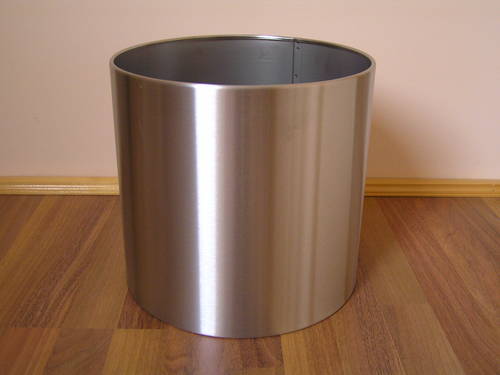 korrozióvédelem
1. csoport
Felületvédelem
2. csoport
Korrózióálló ötvözetek készítése 
nagyon költséges
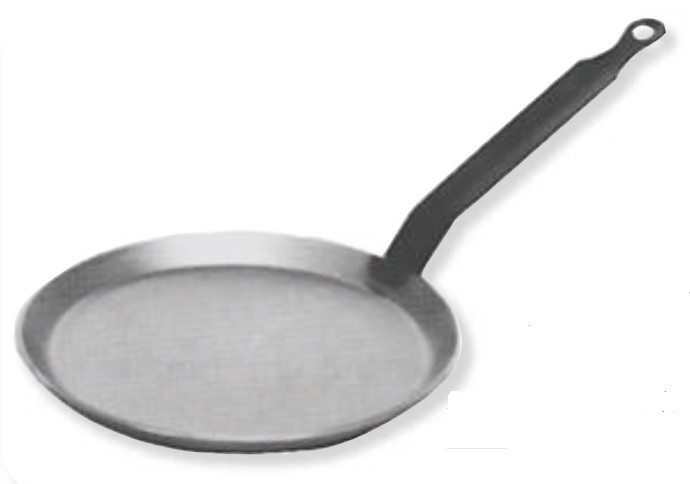 Felületvédelem
Passzív korrozióvédelem
1. Mázolás, lakkozás
Olajfestés
2. Zománcozás
Szilikátbevonat
Pl. zománcozott edények
3. Fémbevonat készítése
Ón és nikkel alkalmazása
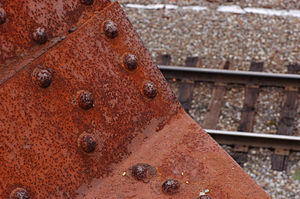 Felületvédelem
Aktív korrozióvédelem
A védőhatás nem szűnik meg a bevonat megsérülésével
Pl.Vas cinkkel való bevonása: horganyozott bádog
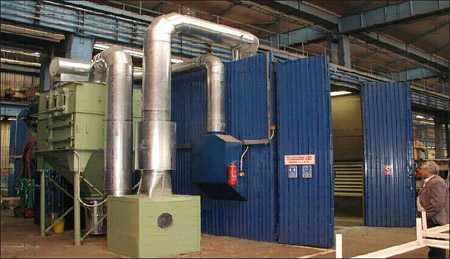